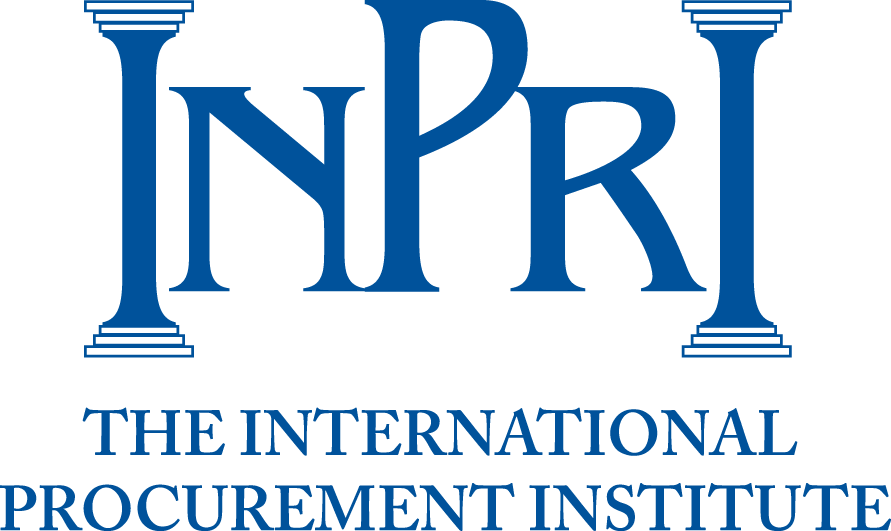 Professionalization of Public Procurement
Jorge Claro
President & CEO
INPRI
INGP XII Annual Conference
Montego Bay - November, 2016
Contents of the presentation
Why professionalize procurement?
What is INPRI?
INPRI Jamaica
The Training and certification programme 
Results of the programme  
Congratulations to Jamaica
2
Why professionalize procurement?
Most important roles of a government include the control and management of public resources 
Public Sector Procurement (PSP) and the integrity of financial management systems fundamentally impact upon the level of trust that citizens have in the government
3
Why professionalize procurement?
Modern governments are well aware that these core public finance activities combine to determine
The ability to attract and retain foreign investment 
The cost of borrowing 
competitiveness
4
Why professionalize procurement?
Governments have recognized and acted on the criticality of:
transparent legal frameworks for PSP
professionally staffed institutional frameworks with clearly defined roles and responsibilities
strong accountability frameworks that are enforced in practice
5
Why professionalize procurement?
PSP policies and strategies that:
support national growth and development agendas, and
are grounded in the fundamental principles of efficiency, effectiveness, economy, competition, fair treatment and transparency, and 
the implementation and effective operation of independent monitoring and oversight of governmental actions in the PSP framework
6
Why professionalize procurement?
The foregoing is well understood and widely accepted best practice in PSP
It is important to recognize that PSP policy making and activities do not occur in a vacuum 
Many regional challenges in PSP come about as result of smaller size, lower levels of development and unique vulnerabilities
7
Why professionalize procurement?
Development assistance agencies tend to group countries into regions 
While we understand the rationale, perhaps this is not the best way to deal with particular country-specific issues, particularly in PSP 
A perfect example is the LAC region. While many member countries share similar characteristics, economic and otherwise, they are very diverse States
8
Why professionalize procurement?
Typical differences include mainly:
commodity exporters e.g., Guyana and Trinidad and Tobago
agriculture based e.g., Belize
service based, e.g., The Bahamas
financial and tourism services
While others are well on the way to knowledge-based transformations – like Chile
9
Why professionalize procurement?
These countries all face similar challenges although in varying degrees such as:
internal and external debt burdens
low growth
limited elasticity to cushion and recover from internal and external shocks
vulnerability to natural events
Earthquakes
Hurricanes
10
Why professionalize procurement?
Further, these States are highly open to international trade in an environment where comparatively small size constraints, particularly in the Caribbean, effectively preclude realization of benefits from economies of scale, leading to high levels of international trade imbalances
11
Why professionalize procurement?
In addition to the foregoing, the 2008/09 global financial crisis had a severe impact in LAC  
While some countries are slowly recovering, others still face significant uphill battles arising from decreased levels of tourism, remittances, and exports, thus further deteriorating already weak financial positions and increasing already high debt burdens
12
Why professionalize procurement?
Many of these States while still struggling to recover from the effects of this crisis, are facing new ones including “brain drain”
And the loss of skilled workers contributes to low levels of business competitiveness with negative impact on the quality and quantity of investment that countries are able to attract
13
Why professionalize procurement?
In addition, there are many other challenges that developing countries in the LAC region must grapple with including: 
crime and violence
gender imbalances in economic opportunities 
poverty
climate change 
demographic issues
14
Why professionalize procurement?
A further and new threat for many of the LAC countries is what we can call “FEXIT”
FEXIT = The move by banks in developed countries to dissolve relationships with LAC financial institutions as part of efforts to reduce corruption, money laundering and other fiscal malpractices
15
Why professionalize procurement?
FEXIT is severely constraining the free flow of funds across borders, negatively impacting trade and commerce, tourism and remittances, upon which LAC economies depend
16
Relevance to the professionalization of procurement?
Why am I touching on these subjects and what has this to do with the subject at hand, that is the need to professionalize PSP?
17
Why professionalize procurement?
Because it is no difficult to correlate the impact of the issues mentioned on an activity like PSP if the perception is that:
There is opacity in the PSP market 
Legal frameworks are obsolete and the rule of law does not apply
Accountability is lacking, and most importantly 
There is lack of a professionally trained and certified procurement cadre
18
Why professionalize procurement?
If foreign suppliers are unable to participate in a stable market and have assurances that the rule of law applies and that they will be able to remit profits, their participation in PSP opportunities will significantly decrease  
Less competition, less aggressive bidding equals less likelihood of obtaining innovative BVFM solutions to the procurement needs
19
Why professionalize procurement?
Taken together, these challenges bring pressure to bear on governments to modernize their PSP systems, including finding an optimal balance of the several objectives that can be progressed through procurement policy and practice, such as the traditional procurement VFM and related objectives
20
Why professionalize procurement?
Important to recognize that the benefits of a sound PSP system that incorporates social, environmental and developmental goals transcend the immediate confines of PSP, extending to attracting Foreign Direct Investment (FDI), product diversification, support for promising nascent industries, socio-economic balance, and other welfare gains
21
Why professionalize procurement?
Also important to remember that sound PSP policies and good practices, by themselves, cannot adequately resolve all of the issues mentioned
But it remains an extremely powerful and rewarding driver for national growth and development and, by extension, regional growth and development
22
Why professionalize procurement?
One of the most important determinants in ensuring that the PSP system can optimally address these challenges is ensuring the existence of a trained professional cadre  
Modernizing legislative, institutional, technological and normative frameworks are necessary but insufficient conditions for ensuring success
23
Why professionalize procurement?
Essential to invest in human capital in order to build professionalism in the procurement cadre, with a common set of ethical and professional standards and a sound grasp,  not only of the of best practices, but also of their application in varying circumstances
24
Why professionalize procurement?
As more countries adopt a decentralized approach to procurement, the need for adequately trained procurement professionals with a wide-ranging set of skills has become more urgent
25
Why professionalize procurement?
In addition, procurement officials today in many cases perform the functions of contract managers, requiring specialized competence in PSP and also in project management, change, risk
In addition, increasingly, these officials must be able to handle Public-Private Partnerships (PPPs) in the provision of goods and services to citizens
26
What is INPRI?
Considering the demands mentioned and the pressing, urgent need to professionalize procurement, the International Procurement Institute (INPRI) was established in 2007 in Washington D.C., USA, as a Centre of Excellence in Public Procurement  
This was followed by the establishment of INPRI subsidiaries is Santiago, Chile and Kingston, Jamaica
27
What is INPRI?
INPRI is a niche institute in that it focuses only on PSP in order to improve the levels of procurement performance through the application of internationally recognized procurement best practices
28
INPRI’s mission
INPRI’s mission is to promote excellence in PSP by providing specialized training and internationally recognized accredited certification, advice and support to a wide-range of stakeholders including governments, international organizations, private sector companies and civil society
29
INPRI’s mission
In fulfilling its mission, INPRI:
Conducts research and assists in the development of procurement and e-procurement systems in the context of reform of the state efforts  
Provides assistance to International Organizations in their review of project-specific procurement, as well as in the assessment of the procurement capacity of public and private entities
30
INPRI’s mission
Provides advisory services to government modernization programs  
Develops and delivers training programs and courses designed to meet the needs of the several PSP stakeholders, including
procurement practitioners
Policymakers
Regulators
Suppliers, and 
civil society
31
INPRI’s mission
Collaborates with national anti-corruption efforts by:	 
conducting training on ethical practices in procurement 
assisting Civil Society Organizations in procurement monitoring, and	
drafting documents, presentations and opinion articles on the subject
32
INPRI’s mission
Delivers a wide range of individual courses on topical procurement issues including:
Procurement policy and practices as a development driver 
Public-Private Partnerships		 
Contract Administration 		 
The International Trade Dimension of PSP
33
INPRI Jamaica
INPRI Jamaica was established in order to better serve the needs of the region
For example, INPRI Jamaica has signed an MOU with the Government of Jamaica (GOJ) to train the country’s PSP officials
34
Training and certification programme
This is done through INPRI Jamaica’s acclaimed flagship programme, the Public Procurement Certification Series (PPCS), which is accredited by the University Council of Jamaica (UCJ)
35
Training and certification programme
The PPCS is an intensive, comprehensive series of courses on international best practices in PSP, addressing fundamental elements through 4 courses:
Level 1. Essential elements of PSP
Level 2. Intermediate PSP
Level 3. Advanced PSP
Level 4. PSP Performance and Compliance Audit and Investigation
36
Response to the programme
The response to it has been excellent and to date, INPRI Jamaica has trained and certified almost 500 PSP professionals in Jamaica, positioning the country well on the path to having a fully competent and internationally certified cadre of public procurement professionals
37
Congratulations to Jamaica
GOJ in general and particularly the Procurement and Asset Policy Unit (PAPU) of the Ministry of Finance, in charge of the programme - and our host - should be congratulated on this unprecedented initiative to train ALL PSP officials in the country, an important component of Jamaica’s PSP reform and modernization efforts
38
PPCS series
This initiative is already being felt as the country modernizes and streamlines its processes and am sure its impact will be felt for years to come
Needless to say, INPRI Jamaica is very proud of its association with GOJ in this ambitious programme and looks forward to continuing collaborating with GOJ
39
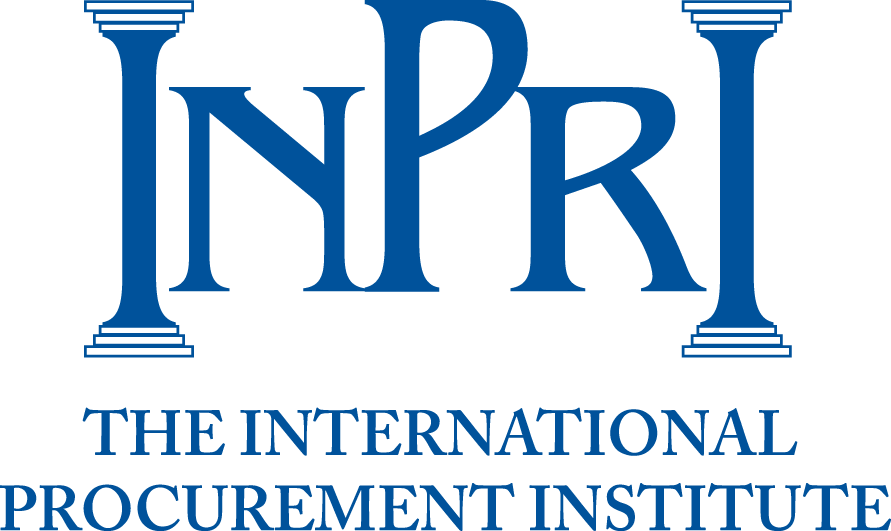 Many thanks for your kind attention
Jorge Claro
President & CEO
INPRI
jclaro@inpri.org
www.inpri.org